Project # 12, Smart WalkerREU student: Jonathan GuilbeGraduate mentors: Sharare Zehtabian, Siavash KhodadadehFaculty mentor(s): Dr. Turgut, Dr. Boloni
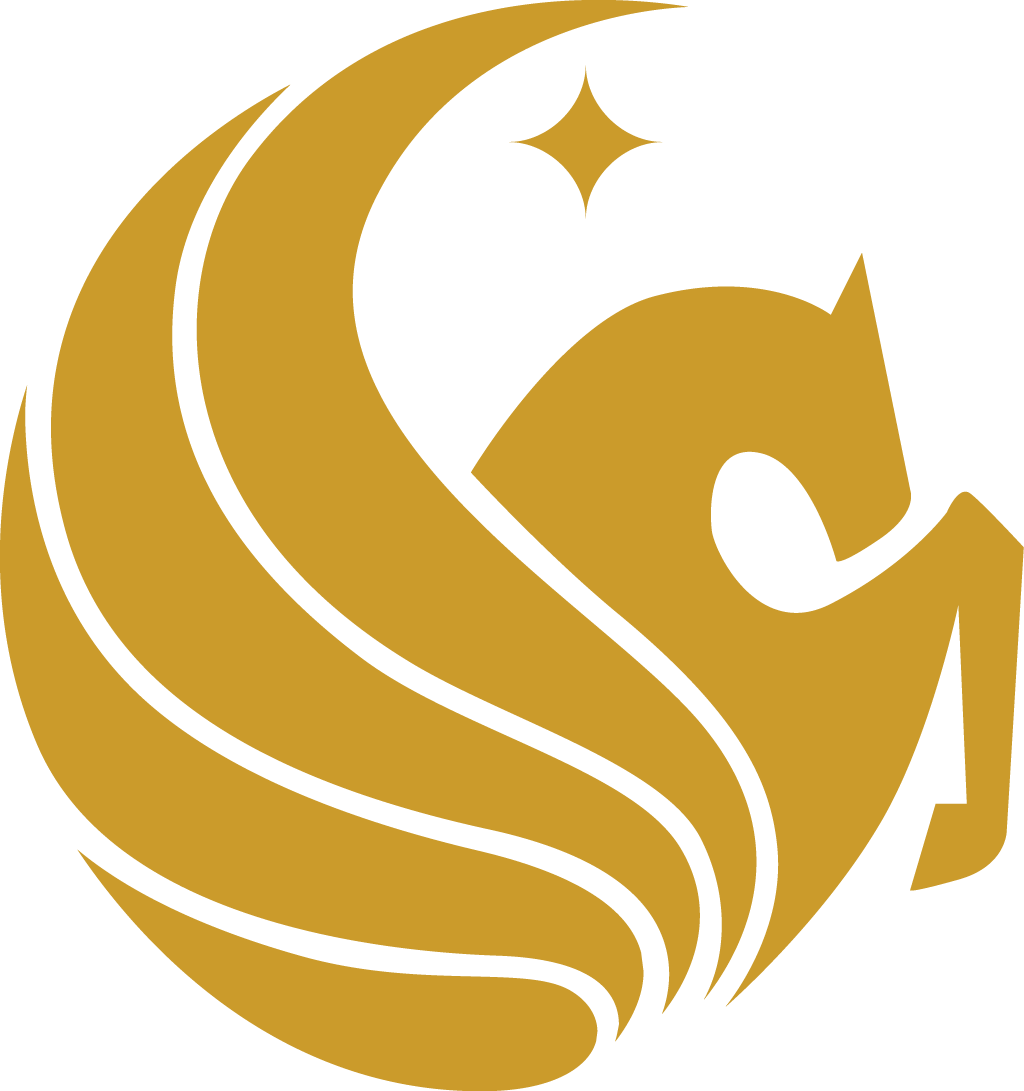 Week 1 (May 14 – May 21, 2018)
Accomplishments:
Allowed Smart Walker to work with a missing or interrupted internet connection.
Found ways to add haptic feedback to the device.
Problem & Solutions
Unfamiliarity with Python. Fixed with some Stack Overflow / Trial & Error.
Sensors seem broken or inaccurate. Will need to open up / redesign the setup to calibrate all the sensors and ensure there is little interference.
Unclear future of the device. Need to decide whether we’re going headless or keeping the screen.
Ideas vs Data Collection (and limited time). Will hopefully get better as we get more familiar with the research process.
Plans for next week:
Haptic Feedback
Camera
Accurate Data Logging
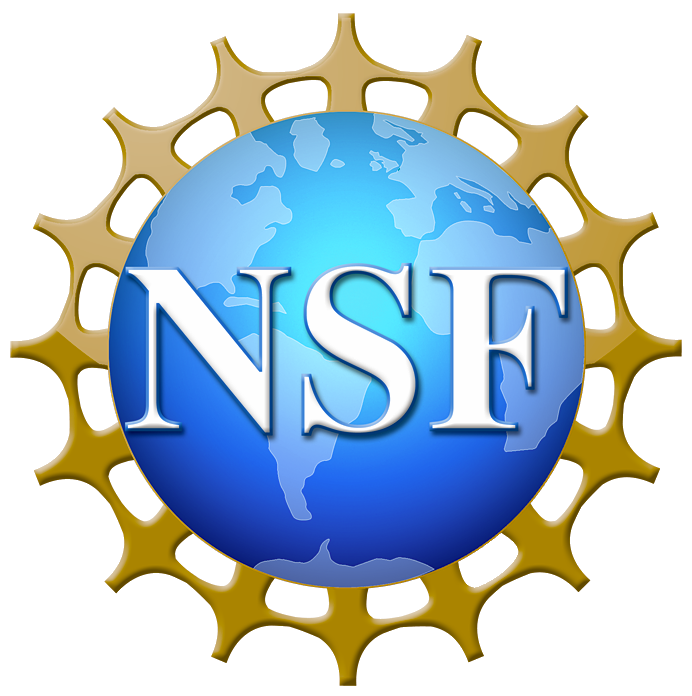 NSF REU Research Experience on Internet of Things 2018